2. ТЕХНОЛОГІЇ ОКРЕМИХ БУДІВЕЛЬНИХ МАТЕРІАЛІВ
2.1 Природні кам'яні будівельні матеріали і вироби

Природні кам'яні матеріали - гірські породи, що містять мінерали більш-менш постійного складу. Вони відзначаються відповідною будовою, властивостями, умовами залягання. їх називають нерудною сировиною. Це основне джерело одержання будівельних матеріалів. Із гірських порід одержують заповнювачі для бетонів і розчинів, стінові матеріали, облицювальні, матеріали для підлог, доріг, гідротехнічних будівель та ін. Крім того, вони часто служать сировиною для одержання інших будівельних матеріалів - скла, кераміки, мінеральних в'яжучих. За походженням природні кам'яні матеріали є: магматичні (граніт, базальт, сієніт, габро та ін.); осадові (пісок, глина, гравій, гіпс, магнезит, вапняк, доломіт, ангідрит, крейда та ін.); метаморфічні (гнейси, глинисті сланці, мармур, кварцити та ін.).
Технологія природних кам'яних будівельних матеріалів і виробів включає видобування гірської породи та її обробку.
Вибір методів видобування залежить від фізичного стану породи, глибини залягання, твердості. Оскільки нерудна сировина здебільшого залягає на незначній глибині, основними способами її видобування є відкритий і видобування в підземних галереях. Розробку в кар'єрах ведуть екскаваторами, гідромеханічним способом, підривним способом, каменерізальними машинами. При цьому широко застосовується механізація. Гірські породи після видобування не придатні до безпосереднього використання. їх піддають підготовці. Насамперед це подрібнення. Для подрібнення застосовують дробарки різних типів, млини. Є також різні схеми подрібнення (дво- або триступінчасті). Подрібнені матеріали класифікують за допомогою грохотів, тобто розділюють на фракції. Іноді грохочення поєднують з промиванням у спеціальних барабанних промивних машинах і мийках.
Для одержання виробів правильної форми (блоків, каменів, плит, профільних деталей) застосовують пиляння, тесання, шліфування, полірування. У результаті обробки вироби і деталі з природного каменю мають гладеньку, рельєфну або профільну лицьову поверхню.
Природні кам'яні матеріали в процесі експлуатації піддаються дії вітру, атмосферних опадів, газів і парів, поперемінного зволоження та висушування, замороження і відтанення. При цьому вони руйнуються (вивітрюються). Скорочуються терміни їх служби, погіршуються декоративні якості. Вивітрювання буває фізичне, хімічне і біологічне. Матеріали від вивітрювання захищають. Влаштовують стоки води, захищають поверхні від потрапляння і затримування на них дощової та снігової води, ущільнюють їх хімічно (просочують гідрофобними або ущільнюючими речовинами).
Гірські породи для виробництва будівельних матеріалів і виробів добирають на основі результатів дослідження і випробування зразків із них та техніко-економічного аналізу доцільності використання породи в конкретних умовах.
Найбільше значення із природних кам'яних матеріалів мають:
Бутовий камінь - куски каменю неправильної форми розміром 150-500 мм. Може бути рваний, постелистий і пиляний (рис. 1). Рваний бут одержують підривним способом, постелистий виколюють із порід, що мають сланцювату будову, пиляний - випилюють. Камінь має бути однорідним, не містити глинистих домішок, не мати слідів вивітрювання, тріщин. Використовують бутовий камінь для кладки фундаментів, підземних стін, стін неопалюваних приміщень, підпірних стінок, відкосів, укріплення берегів річок, для тротуарів, сходів, гідротехнічних споруд, як заповнювач у масивному бетоні. Найефективнішим в індустріальному будівництві є подрібнення буту на щебінь.
                                                                                                      Рис. 1. Бутовий камінь: 
                                                                                                      1 - рваний; 
                                                                                                      2 - постелистий; 
                                                                                                      3 - пиляний
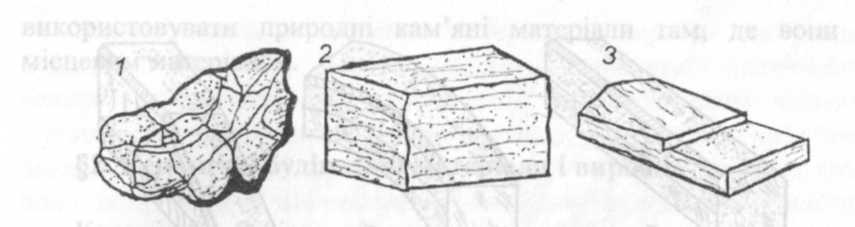 Облицювальні вироби (камені, плити, профільні деталі). їх виготовляють із блоків каменю розпилюванням або розколюванням і наступною механічною обробкою (з граніту, лабрадориту, габро, мармуру, вапняку, піщанику, туфу та ін.). Такі вироби довговічні, їх використання скорочує трудові витрати на експлуатацію.


                                                                                            Рис. 2. Кам'яні стінові блоки

Їх використовують для відділення проїжджої частини дороги від тротуару. Виготовляють їх відколюванням і обтісуванням порід. Є прямі, лекальні бортові камені і такі, що служать для оформлення з'їздів (рис. 3а, б, в).
                                                                                                                     Бортові камені
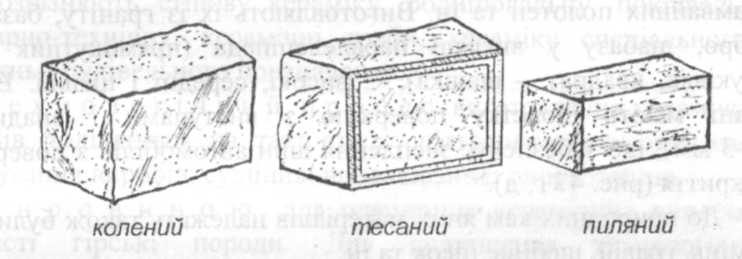 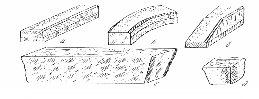 Бруківка і шашка.
Це камені для влаштування мостових, трамвайних полотен та ін. Виготовляють їх із граніту, базальту, габро, діабазу у вигляді паралелепіпеда (прямокутник - це бруківка, квадрат - шашка). Є високі, середні і низькі. Верхні грані мають шорстку поверхню з виступами і впадинами (2-3 мм), що забезпечує зчеплення шин автомобілів з поверхнею покриття (рис. 3 г, д).
До природних кам'яних матеріалів належать також булижний камінь, гравій, щебінь, пісок та ін.
Техніко - економічні показники.
Природні кам'яні матеріали і вироби відзначаються високою якістю, довговічністю в експлуатації. Особливо шліфовані та поліровані (облицювальні вироби). Так, використання облицювальних плит і каменів дає змогу скоротити у 5-8 разів трудові витрати порівняно з облицюванням кольоровими розчинами. Більш довговічні бортові камені порівняно з подібними із залізобетону. Деякі природні камені є дорогими, водночас собівартість виробів із них часто значно менша від інших матеріалів. Так, собівартість їм природного стінового каменю приблизно в два рази нижча від собівартості їм2 глиняної цегли. Найефективніше використовувати природні кам’яні матеріали там, де вони є місцевим матеріалом.
2.2. Керамічні будівельні матеріали і вироби
Керамічні будівельні матеріали належать до штучних кам'яних матеріалів (випалювальних).
Керамічні будівельні матеріали мають порівняно невелику масу одиниці об'єму, низьку теплопровідність, високу теплоємність, вони вогнестійкі, довговічні. Деякі види спеціальної кераміки мають підвищену хімічну стійкість, вогнетривкість, електроізоляційні властивості. Керамічні матеріали можна виготовляти з візерунками на поверхні.
Розрізняють стінову кераміку, облицювальну, покрівельну, санітарно-технічну, керамічні труби, кераміку спеціального і дорожньо-будівельного призначення.
Технологічний процес виготовлення керамічних виробів поділяється на такі етапи: підготовка формової маси; формування виробів; сушіння; випалювання; опорядження.
Сировиною для одержання керамічних виробів є глинисті гірські породи. Для поліпшення технологічних властивостей глин і надання виробам високих фізико-механічних властивостей застосовують непластичні матеріали - кварцовий пісок, шамот, шлак, деревні ошурки, доломіт, вугільний пил, барвники та ін. Із суміші вихідних матеріалів одержують однорідну масу, додаючи певну кількість води. Вологість маси може бути 15-25% (пластичний спосіб), 8-12% (напівсухий спосіб), 4-8% (сухий спосіб), 40% (мокрий спосіб).
Формування виробів здійснюється декількома способами. Найчастіше вироби формують на гідравлічних, механічних, стрічкових пресах. Цеглу, наприклад, формують на стрічкових пресах (рис. 4).
                                                                                                                   Рис. 4. Схема стрічкового преса: 
                                                                                                                   1 - мундштук; 2 – головка; 
                                                                                                                   3 - циліндр; 4 - шнек; 5 – чаша






Підготовлена маса у вигляді бруска виходить через мундштук 1 преса і розрізується ножем на вироби. Деякі керамічні вироби формують литтям (килимову мозаїку), деякі штампуванням.
Далі сформовані вироби сушать. При цьому значно зменшується вміст вологи, вироби краще випалюються. Термін сушіння вибирається залежно від типу сушарень.
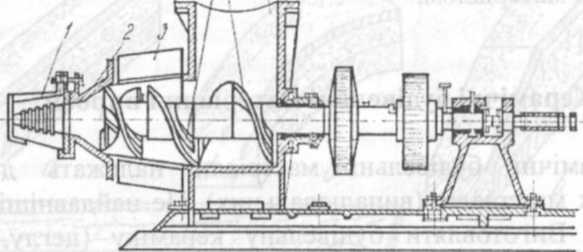 Випалювання виробів проводять у кільцевих або тунельних печах. Тунельні печі ефективніші, в них краще використовується теплова енергія. Максимальна температура в печі при випалюванні стінових матеріалів із легкоплавких глин - 950-1100 °С.
Після випалювання вироби поступово охолоджують, щоб попередити утворення тріщин. Далі вироби сортують і опоряджують.
У керамічних будівельних матеріалів і виробів найбільше значення мають: цегла глиняна звичайна розмірами 250x120x65 мм, цегла пустотна (має наскрізьні різного перерізу отвори) розмірами 250x120x102 мм, 250x120x138 мм, керамічні камені розмірами 250x120x138, 250x250x138, 250x200x80, 250x250x120, 288x138x138 мм, керамічні плитки для зовнішнього і внутрішнього облицювання, для підлог, черепиця.
На спеціальних підприємствах із цегли і каменів виготовляють стінові панелі і блоки. Панелі мають розміри на кімнату і можуть бути одно-, дво- і тришаровими. Фасадну сторону облицьовують плиткою. Панелі і блоки армують стальними сітками або каркасами.
Використовують керамічні матеріали і вироби для різних будівель або їх частин. Цеглу звичайну, наприклад, використовують для стін, фундаментів, печей, димових каналів. Пустотну цеглу ефективно використовувати для стін, але не можна використовувати для фундаментів, печей, димових каналів, стін вологих приміщень.
Не рекомендуються для цих частин і керамічні камені (вони мають знижену міцність, волого- і теплостійкість). Для цегли, каменів за границею міцності на стискання встановлюють марки і відповідно до цих марок їх використовують. Цегла звичайна має марки: 75, 100, 125, 150, 200, 250, 300.
Техніко-економічні показники
Керамічні будівельні матеріали доволі ефективні, особливо пустотні. Використання пустотної цегли і каменів дає змогу підвищувати продуктивність, зменшувати трудові витрати, прискорювати спорудження будівель. А використання блоків і панелей перетворює керамічні матеріали в індустріальний будівельний матеріал. Час на будівництво і трудові витрати зменшуються до 40%, значно зменшуються витрати цегли. При використанні пустотної кераміки зменшується маса будівлі, поліпшується її теплоізоляція, скорочуються витрати на виробництво і транспортування.
Важливе значення також має довговічність керамічних будівельних матеріалів, їх стійкість до агресивних середовищ.
З метою підвищення ефективності використання керамічних матеріалів та виробів необхідно: збільшити випуск пористо-пустотної стінової кераміки, облицювальних плиток; підвищити рівень механізації та автоматизації підприємств; вдосконалити технологію виробництва керамічних виробів, впровадивши маловідхідні, безвідхідні й енергозберігаючі процеси; ширше використовувати відходи інших виробництв, місцеву сировину.
2.3 Мінеральні в'яжучі матеріали
Мінеральними в'яжучими називають тонко подрібнені порошки, які при змішуванні з водою утворюють пластичнов'язку і добре формуючу масу (тісто), що поступово твердіє і переходить у камінь.
Вапно, глина, гіпс - найперші мінеральні в'яжучі матеріали. Пізніше появилися гідравлічне вапно і романцемент. З 1824 року використовується портландцемент (винайдений в Англії). Портландцемент (скорочено цемент) зайняв провідне місце в будівництві.
Розрізняють повітряні, гідравлічні, кислототривкі в'яжучі, в'яжучі автоклавного твердіння. Так їх поділяють залежно від умов твердіння і збереження міцності.
Портландцемент.
Це гідравлічний в'яжучий матеріал. Він твердіє і довгий час зберігає і підвищує міцність на повітрі та у воді. В його складі є силікати, алюмінати і ферити кальцію. Чим їх більше в цементі, тим кращі його гідравлічні властивості і вища міцність. Наявність оксиду кальцію у вільному стані погіршує гідравлічні властивості цементу.
Технологічний процес одержання цементу має такі стадії: підготовка вихідних матеріалів, їх змішування; одержання цементного клінкеру; помел цементного клінкеру і одержання цементу.
Сировиною для одержання цементу є вапняково-глиняна суміш (75% карбонатних порід - вапняк, крейда, черепашник, 25% глиняних - легкоплавкі глини, глинисті мергелі, глинисті сланці). Іноді використовують коректуючі домішки до сировини (залізну руду, трепел та ін.).
Одержують цемент мокрим, сухим і комбінованим способами. У нашій країні переважає мокрий спосіб. Цим способом виробляють 75% цементу. Іноді використовують комбінований спосіб, при якому сировинні матеріали готують мокрим способом, а клінкер - сухим.
Мокрий спосіб.
Спочатку подрібнюють вапняк і глинисті породи. Потім подрібнений вапняк і глиноводяну суміш подають у кульові млини, де одержують однорідну подрібнену масу - шлам. Його далі подають у шламбасейни, де остаточно коректується хімічний склад і створюється деякий запас для безперебійної роботи печей. Випалюють шлам у обертових печах (рис. 5). Довжина печей 150-230 м, діаметр - 4-5-7 м. Піч нахилена під кутом 3,5—4 градуси і обертається із швидкістю 0,5 - 1,4 об/хв. Паливо для печей - це природний газ, кам'яновугільний пил та ін.
Рис. 5. Схема обертової печі                                                            Рис. 5. Схема обертової печі 








У верхній частині печі шлам підсушується, вигоряють органічні домішки. При температурах 550-800°С алюмосилікати глини розпадаються на окремі оксиди. При температурі 900°С розкладаються карбонати кальцію і магнію з утворенням оксидів. Оксид кальцію у твердому стані вступає у взаємодію з продуктами розкладу глини, утворюючи клінкерні сполуки 3CaOSi02 (аліт), 2CaOSi02 (беліт), ЗСаОАl203 (целіт), 4СаОАl203 Ре203 (целіт). Температура досягає 1500°С і більше. Цементний клінкер (грудочки розмірами 4-25 мм) швидко охолоджується, і його витримують на складах до 15 діб. Після цього подрібнюють на тонкий порошок в кульових млинах. При помелі додають невелику кількість гіпсу (1,5-3,5%). Можна додавати мінеральні активні та інертні домішки, кварцовий пісок та інші (для одержання спеціальних цементів).
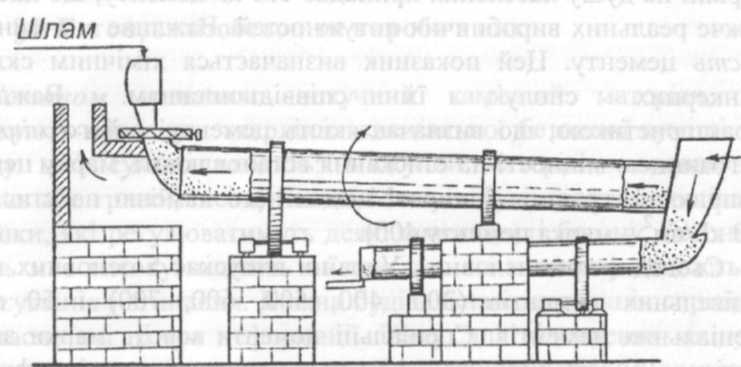 Цемент зберігають у закритих сухих приміщеннях. З часом він втрачає свою активність. Транспортують у цементовозах, вагонах, мішках.
Застосовують цемент для виготовлення бетону, залізобетону і виробів з них, розчинів, теплоізоляційних матеріалів, азбестоцементу.
Техніко-економічні показники.
Збільшення його випуску -один із головних факторів прискорення будівництва. Сьогодні в Україні на душу населення припадає 100 кг цементу, що набагато нижче реальних виробничих потужностей. Важливе значення має якість цементу. Цей показник визначається хімічним складом клінкерних сполук, їх співвідношенням. Важливою характеристикою, що визначає якість цементу, є його міцність. За границею міцності па стискання встановлюють марку цементу (наприклад, границя міцності цементного каменю на стискання 400 кГ/см2 - марка цементу 400).
Сьогодні промисловість України випускає 5 основних марок будівельних цементів (300, 400, 500, 600, 700) і 50 марок спеціальних цементів. Спеціальні цементи мають марки значно вищі. До спеціальних цементів належать гідрофобний, швидкотвердіючий, особливо швидкотвердіючий, сульфатостійкий, пластифікований шлакопортландцемент, пуццолановий, білий, кольоровий та ін. Для їх одержання регулюють мінералогічний склад і структуру цементного клінкеру, вводять мінеральні та органічні домішки, регулюють тонкість помелу і зерновий склад цементу. При визначенні якості цементу і його ефективному використанні враховуються й інші показники - тонкість помелу, водопотреба, тепловиділення, хімічна стійкість, морозостійкість.
Одночасно треба зазначити, що собівартість цементу є високою. У структурі собівартості найбільші витрати на паливо, енергію, допоміжні матеріали, рівень витрат на амортизацію основних засобів (більше ніж 2/3 витрат). Через те, велике значення має раціональне використання обладнання, використання ефектніших видів палива та енергії, використання високопродуктивного помельного та іншого обладнання, впровадження нових технологій. Так, впровадження сухого способу одержання цементу дає змогу різко знизити витрати палива (на 1 т цементу при мокрому способі потрібно 223 кг умовного палива, на 1 т цементу при сухому способі - 120 кг).
2.4 Бетон, залізобетон та вироби з них
Бетоном називають штучний кам'яний матеріал, що одержують внаслідок твердіння спеціальної бетонної суміші. До складу цієї суміші входять: в'яжучий матеріал, заповнювачі (щебінь або гравій, пісок) і вода. Можуть бути введені спеціальні домішки, які регулюватимуть деякі властивості бетону. Бетонний камінь має високу міцність на стискання і невисоку міцність на розтягування і згинання. Кожна будівельна конструкція сприймає одночасно всі ці три деформації. Тому, для підсилення міцності на розтягування і на згинання, бетонні конструкції армують. Такий армований бетон називають залізобетоном. Спільна робота арматури і бетону забезпечується добрим зчепленням між ними, приблизно однаковим температурним коефіцієнтом лінійного розширення, бетон захищає арматуру від корозії.
Бетон і залізобетон - це основні будівельні матеріали сьогодення. їх широко застосовують в усіх сферах будівництва, що зумовлено їх перевагами перед іншими матеріалами: для їх виготовлення є широка сировинна база (80-85% об'єму бетону займає пісок, щебінь або гравій); будівельно-технічні властивості бетону і залізобетону можна змінювати в широких діапазонах; з бетону і залізобетону можна виготовляти індустріальні збірні великорозмірні елементи повної заводської готовності; бетон є пластичним матеріалом і це забезпечує можливість виготовлення різних за формою конструкцій; для виготовлення бетонної суміші використовують просте обладнання, простим є сам процес приготування бетонної суміші; порівняно низька вартість. Одночасно ці матеріали мають відносно велику масу, високий коефіцієнт теплопровідності, велику щільність, низьку температуростійкість.
Вихідними матеріалами для бетонів є: в'яжучі матеріали; дрібні заповнювачі; крупні заповнювачі; вода; спеціальні домішки.
В якості в'яжучого може бути цемент, вапно, гіпс, полімери або їх суміші. Марку в'яжучого добирають залежно від марки проектованого бетону (вона, як правило, вища за марку бетону). Різновид в'яжучого добирають з урахуванням вимог до бетону, технології виготовлення виробів, їх призначення та умов експлуатації.
Дрібним заповнювачем є пісок.
Якість дрібного заповнювача впливає на економію витрачання в'яжучих. Найбільше використовують природні піски (кварцові, польовошпатні, вапнякові), рідше - штучні, одержані подрібненням твердих кристалічних гірських порід. Пісок не повинен містити домішок слюди, глини, органічних домішок. Найкращими є великозернисті піски з пустотністю до 40%.
Крупними заповнювачами служать щебінь і гравій. Розміри їх зерен не повинні перевищувати 1/4 товщини бетонованої конструкції. Чистішим і міцнішим заповнювачем є щебінь. Він має гострокутні зерна і краще зв'язується з розчином. Добрими заповнювачами для полегшених бетонів є цегляний, керамічний, шлаковий щебінь. Іноді як заповнювач застосовують шлакову пемзу, керамзит, аглопорит та ін.
Вода для бетонів має бути чистою, без домішок сульфатів, жирів та інших речовин. Морську воду, стічні води дозволяється використовувати лише після їх ретельного очищення. Кількість води для бетонної суміші залежить від виду і якості в'яжучого, тонкості його помелу, характеру поверхні.
При виготовленні бетонних сумішей часто застосовують органічні та неорганічні речовини, що регулюють властивості сумішей і бетонів, надають бетонам спеціальних якостей. Це можуть бути прискорювачі твердіння, поверхнево-активні, гідрофобні речовини.
Вихідні матеріали для бетонних сумішей очищають від домішок, подрібнюють і сортують. А потім дозують відповідно до робочого складу бетону. Склад бетонної суміші спочатку встановлюють орієнтовно методом розрахунку, випробовують зразки і склад уточнюють.
Приготувати бетонну суміш можна на будівельних майданчиках і спеціальних підприємствах. Для перемішування бетонної суміші використовують бетонозмішувачі періодичної і безперервної дії. За способом перемішування матеріалів є бетонозмішувачі з примусовим і гравітаційним перемішуванням (вільне падіння суміші). Тривалість перемішування бетонної суміші залежить від її рухливості, місткості бетонозмішувача і становить 1-3 хв. (для жорстких сумішей цей час збільшують приблизно у два рази).
Транспортування бетонної суміші до місця її використання повинно забезпечити збереження її однорідності і ступеня рухливості. При цьому потрібно врахувати відстань і швидкість перевезення, економічність даного способу. Для транспортування використовують труби, стрічкові транспортери, пневматичні засоби, автосамоскиди, автобетоновози, автобетонозмішувачі тощо.
Техніко-економічні показники. Важливими характеристиками, що зумовлюють таке широке використання бетону і залізобетону є висока якість, низька собівартість, індустріальність, можливість використання в усіх сферах будівництва. Основною характеристикою якості бетону є його міцність - здатність витримувати зовнішні навантаження без руйнування. Бетон випробовують на стискання і встановлюють марку. Для цього виготовляють бетонні кубики (200x200x200 мм), витримують їх у зволоженій тирсі 28 діб при температурі 20±2°С і піддають стисканню. Марки будівельних бетонів - 5-600 і вище (це границя міцності на стискання в кГ/см2). Якість бетону характеризується його морозостійкістю (до 500 циклів), пластичністю, зручноукладальністю та ін. Бетон - порівняно дешевий матеріал. Для його приготування використовують дешеві складники, технологія його приготування проста, а отже, дешева.
Бетон - це практично єдиний матеріал, з якого можна виготовити будь-яку будівельну конструкцію, єдиний найбільш індустріальний матеріал. Виготовлення збірних конструкцій з бетону (залізобетону) дало можливість значно прискорити спорудження будівель, терміни введення будівель, а отже підвищити продуктивність праці в будівництві.
Ефективність використання в будівництві бетону і залізобетону посилюється тим, що промисловість України виробляє сьогодні велику кількість спеціальних бетонів, які, крім перерахованих, мають цілий ряд спеціальних властивостей і можуть бути використані в спеціальних умовах експлуатації. Це гідротехнічні, дорожні, асфальтові, полімерні, коміркові, поризовані бетони.
Знижують ефективність використання бетону і залізобетону їх негативні властивості. Бетони мають низьку температуростійкість і не можуть бути використані в таких частинах будівель, які нагріваються. Бетони важкі. Тому потрібно більше виготовляти легких - на пористих і легких заповнювачах. Для зниження металомісткості виробництва потрібно збільшити випуск попередньо напружених залізобетонних конструкцій
Бетони мають високий коефіцієнт теплопровідності. Для покращення теплоізоляційних властивостей потрібно розширити застосування стінових панелей із легких і коміркових бетонів, в тому числі тришарових.